Propaganda – possible other avenues
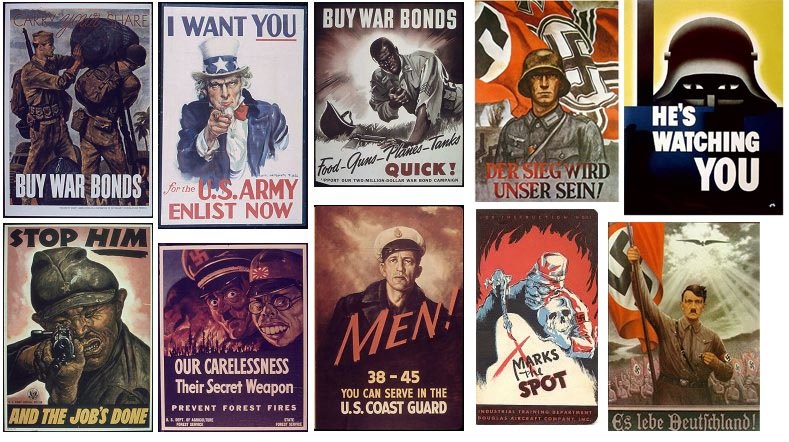 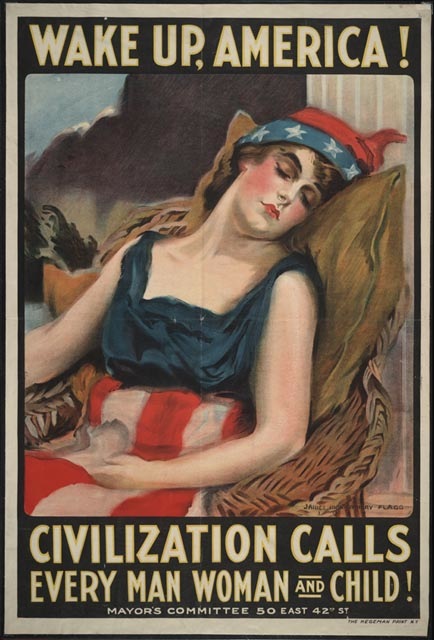 WW I poster
The U.S.A. entered World War One in April 1917, but lost no time in producing many more propaganda posters than any other single nation.  These encompassed recruitment to the various armed services, plus - frequently - the raising of war finance via the hugely successful liberty bond issues.
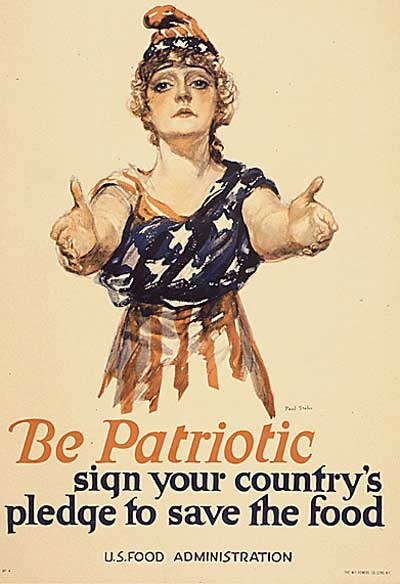 Paul C. Stahr (1883-19??) Be Patriotic New York: W. F. Powers [1918?]
United States WWI Propaganda Poster
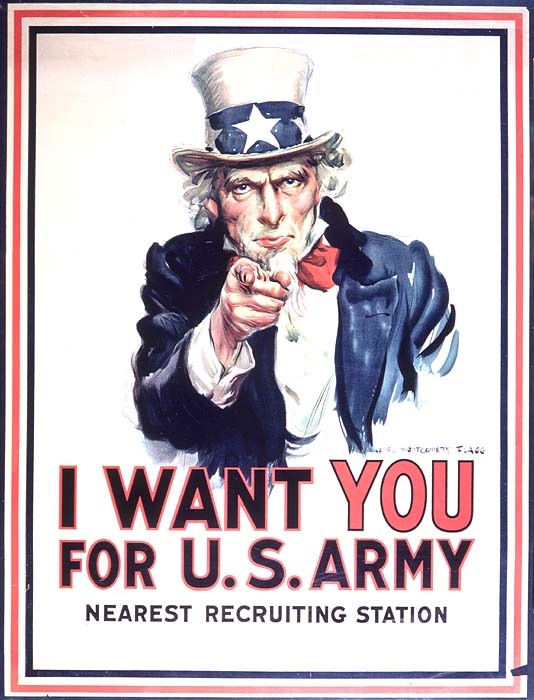 James Montgomery Flagg – “I want YOU for the U.S. Army
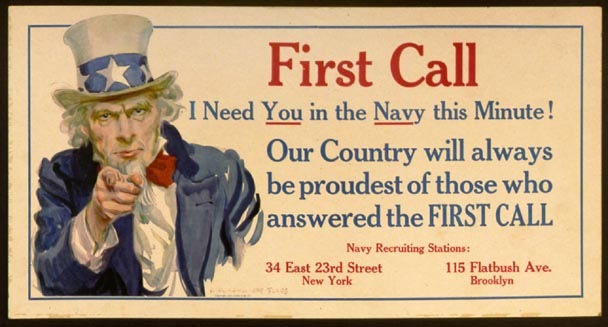 James Montgomery Flagg (1877-1960) First Call [New York] Leslie-Judge Co., ©1917
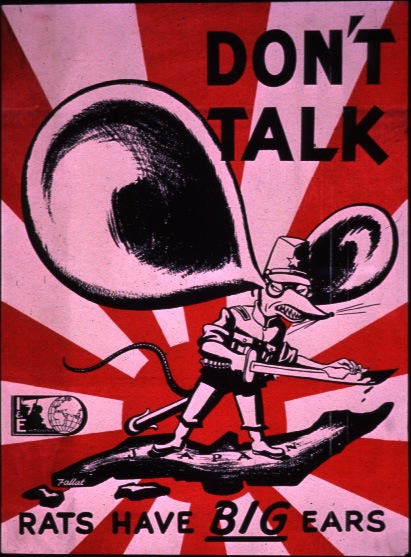 Anti-Japanese Propaganda War Poster
WWII
(American)
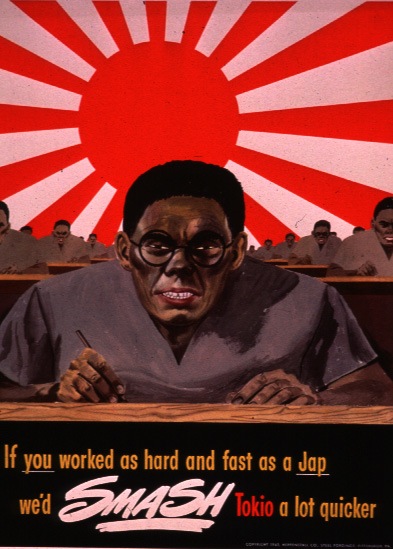 Additional Anti-Japanese Propaganda War Poster
WWII
(American)
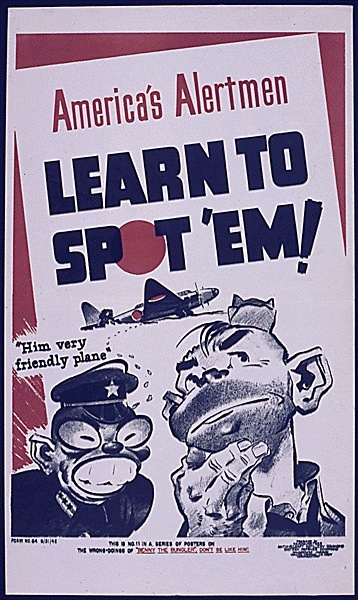 Additional Anti-Japanese Propaganda War Poster
WWII
(American)
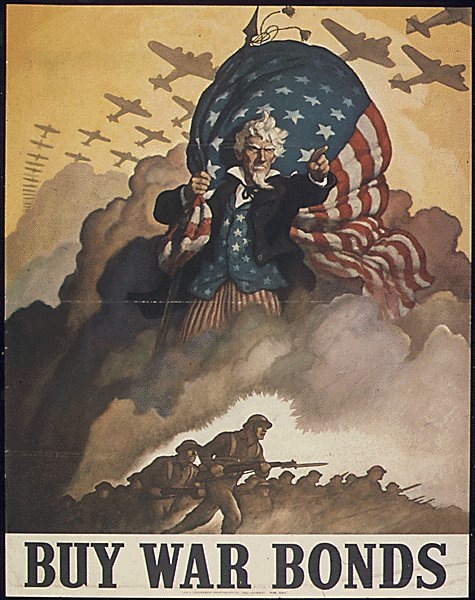 WWII
(American)
WWII
(American)
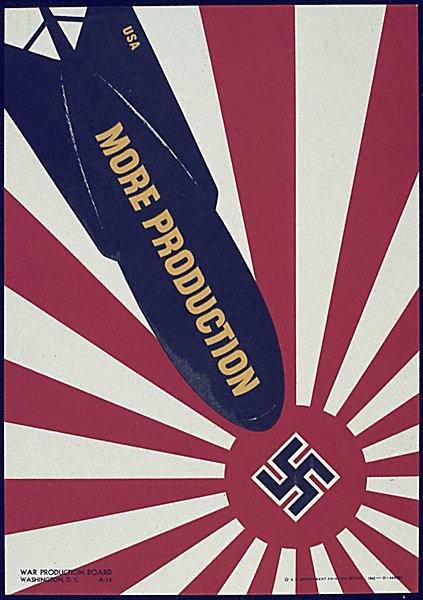 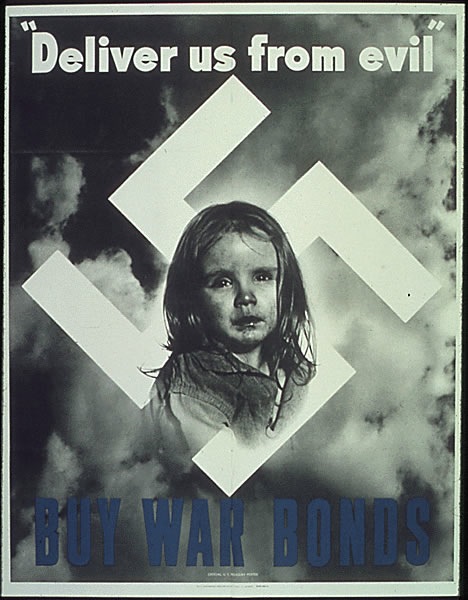 WWII
(American)
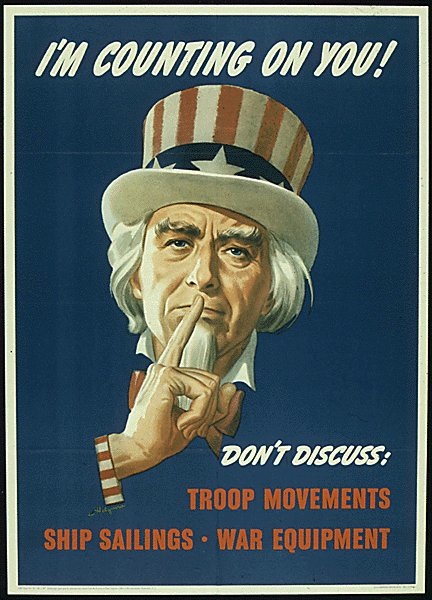 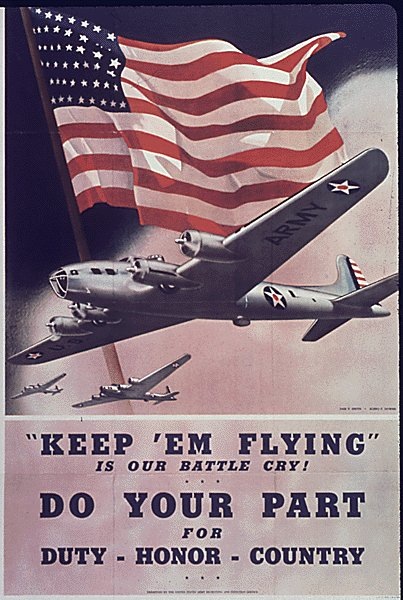 WWII
(American)
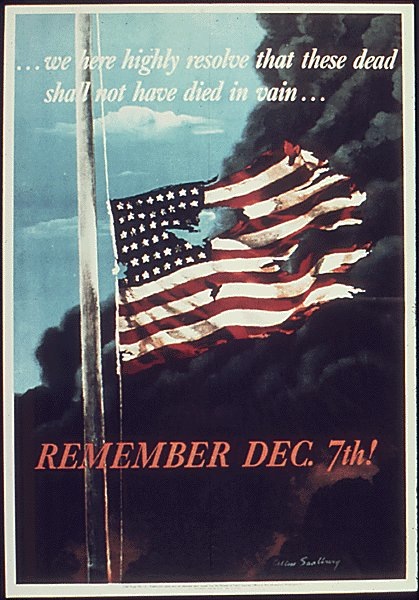 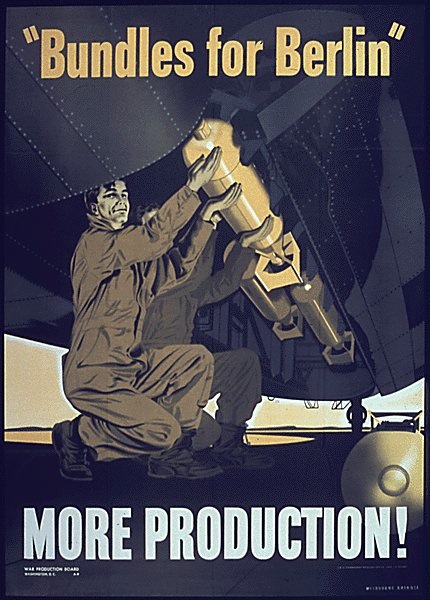 WWII
(American)
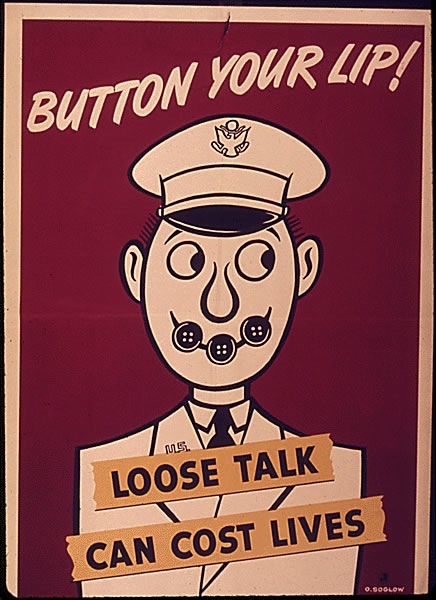 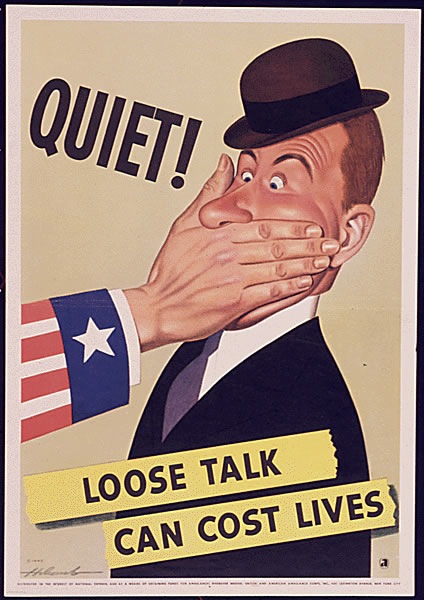 WWII
(American)
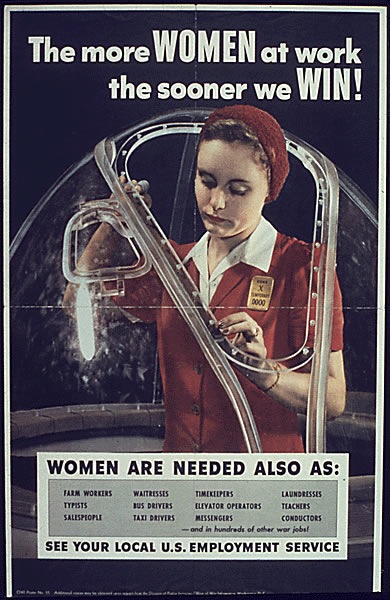 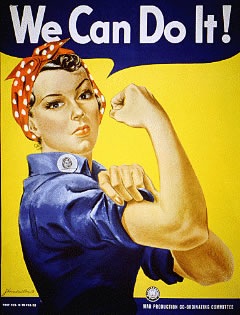 WWII
(American)
This image plays on the famous "Uncle Sam Wants You" figure on World War I recurring posters. Employers did not expect their work force to take all poster slogans literally. Rather, they may have used some of these posters to create an atmosphere of unity, urgency, and productivity.
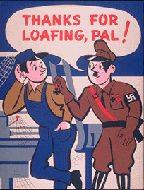 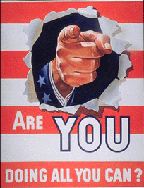 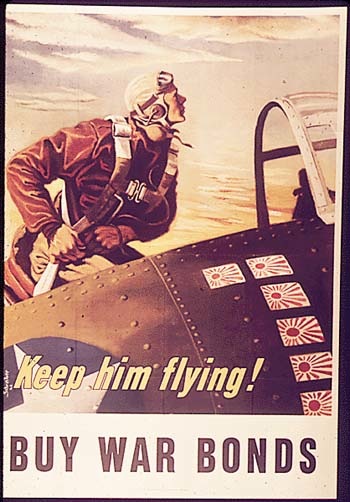 "Keep Him Flying, Buy War Bonds" (1941-1945)
United States WWII Propaganda Poster
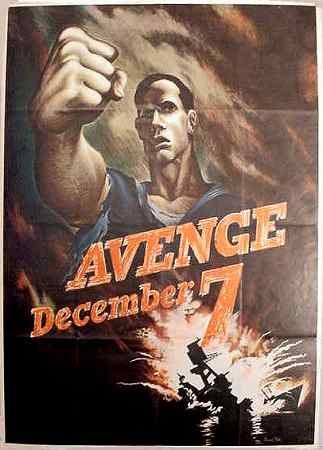 Avenge December 7Bernard Perlin, U.S. Office of War Information, 1942
United States WWII Propaganda Poster
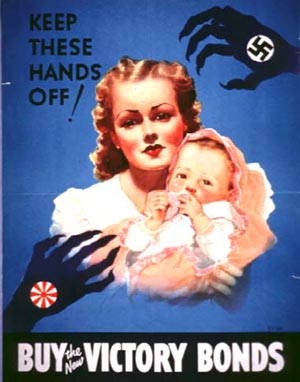 "Keep These Hands Off, Buy the New Victory Bonds" (1941-1945)
United States WWII Propaganda Poster
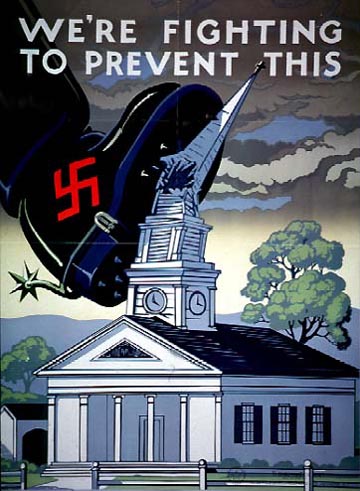 We`re Fighting to Prevent This
by C. R. Miller
Think America Institute,Kelly Read & Co.NARA Still Picture Branch(NWDNS-44-PA-2376)
United States WWII Propaganda Poster
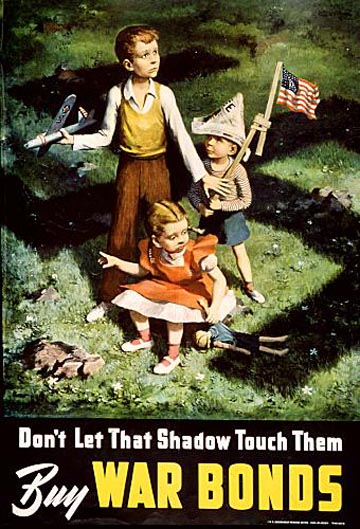 Don`t Let That Shadow Touch Them
by Lawrence B. Smith, 1942
Produced for the GovernmentPrinting Officefor the U.S. TreasuryNARA Still Picture Branch(NWDNS-44-PA-97)
United States WWII Propaganda Poster
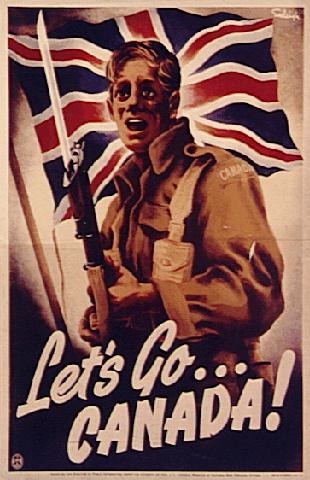 Canadian WWII Propaganda Posters
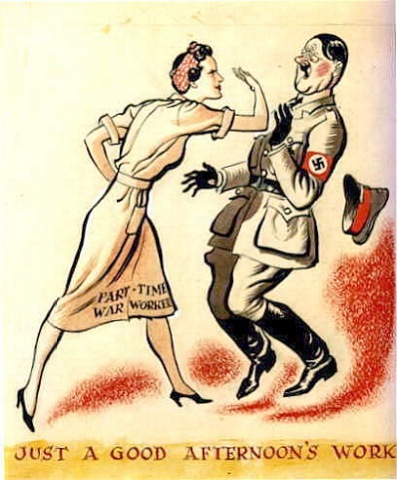 World War Two Propaganda Posters http://amadeus.management.mcgill.ca/~mark.mortensen/propaganda/15--wwii/X15--wwii-1.html
Canadian WWII Propaganda Posters
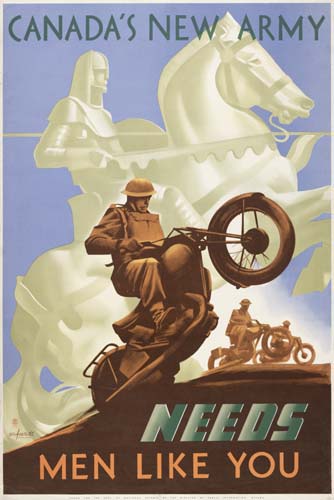 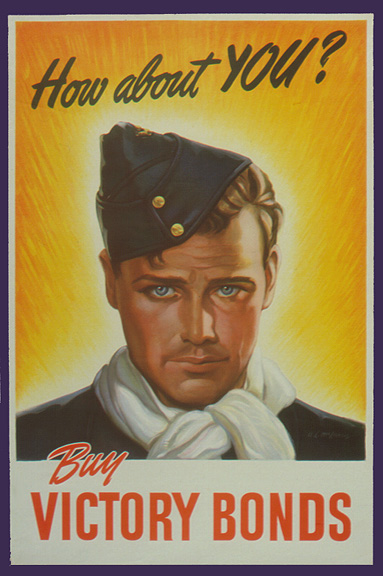 Australian  WWII Propaganda Posters
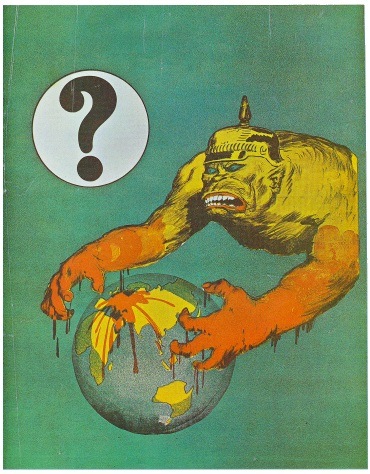 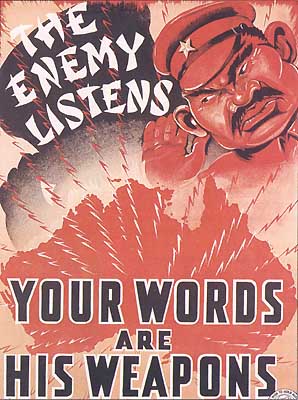 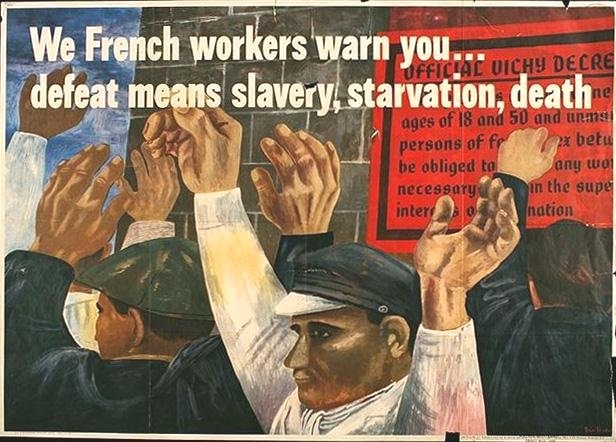 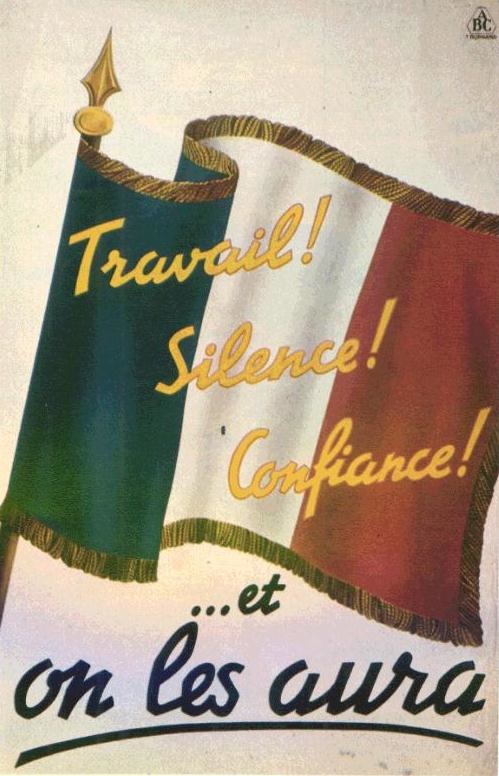 French  WWII Propaganda Posters
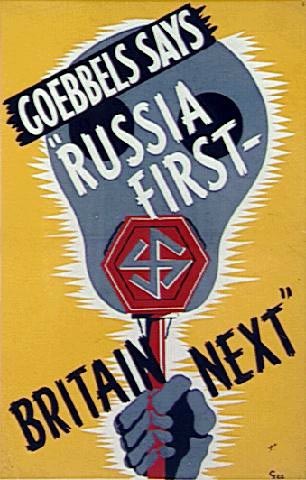 British WWII Propaganda Posters
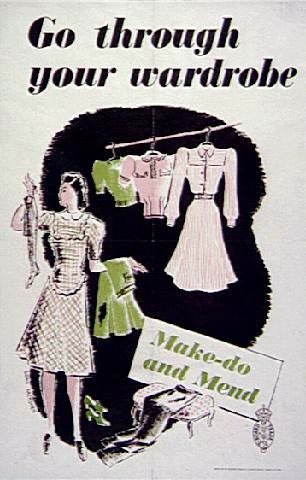 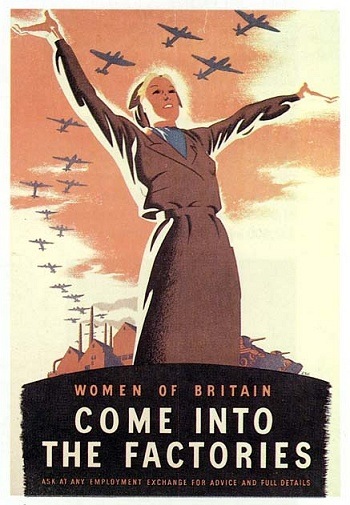 British WWII Propaganda Poster
Russian WWII Propaganda Posters
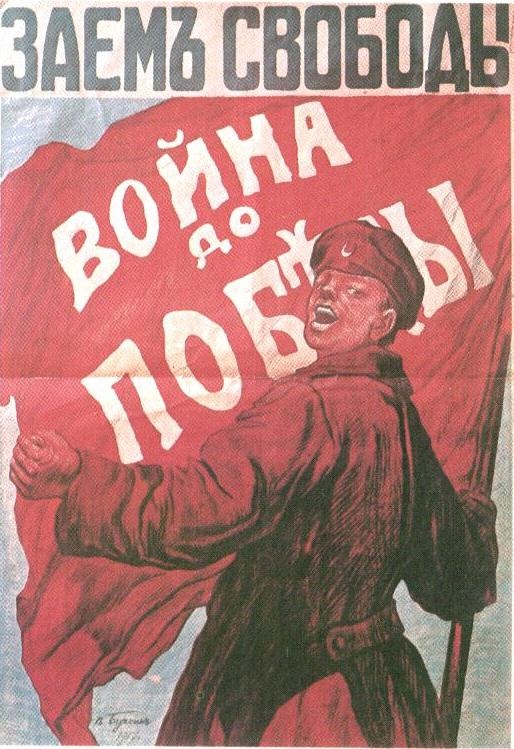 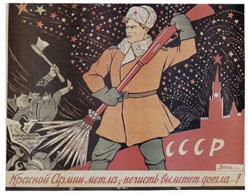 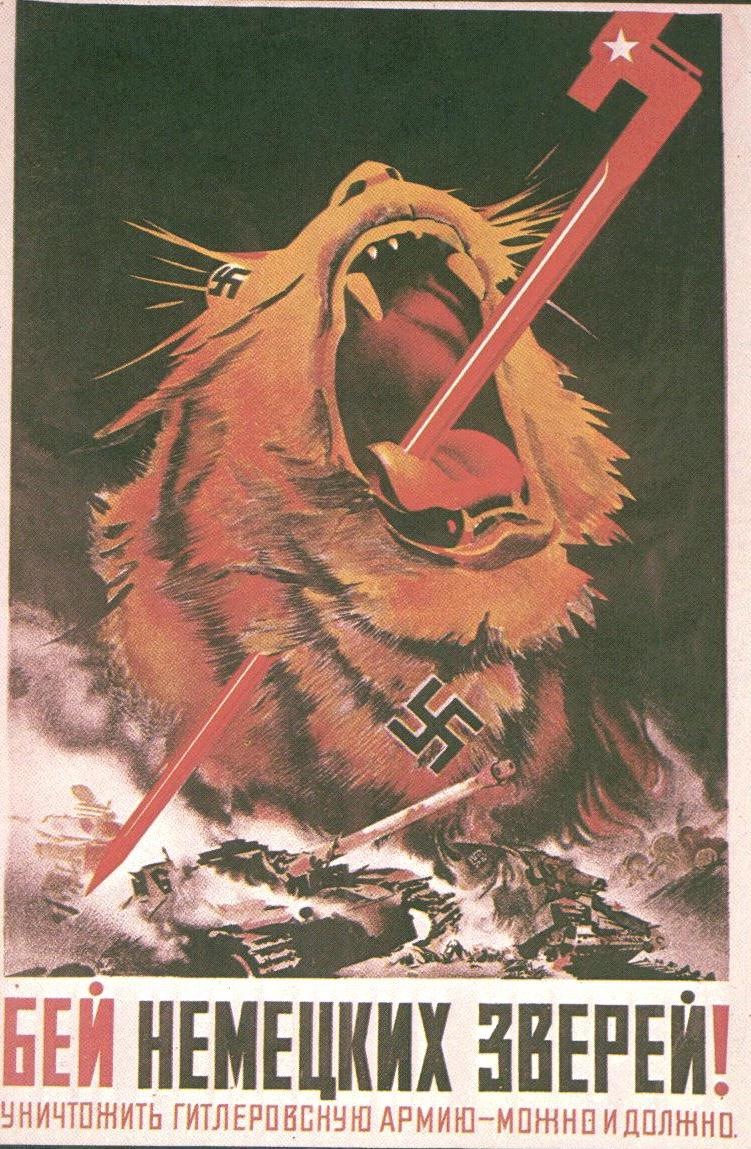 Soviet WWII Propaganda Poster
Questions/Comments?
Thank you!
M. Lagergren